Тохтамурат Ермекбол
Ақмола облысы білім басқармасының Шортанды ауданы бойынша білім бөлімі Шортанды кентінің №3 жалпы орта білім беретін мектебі
БАСТАУЫШ БІЛІМ БЕРУ БОЙЫНША ҮЛГІЛІК ОҚУ БАҒДАРЛАМАСЫНЫҢ ЕРЕКШЕЛІКТЕРІ
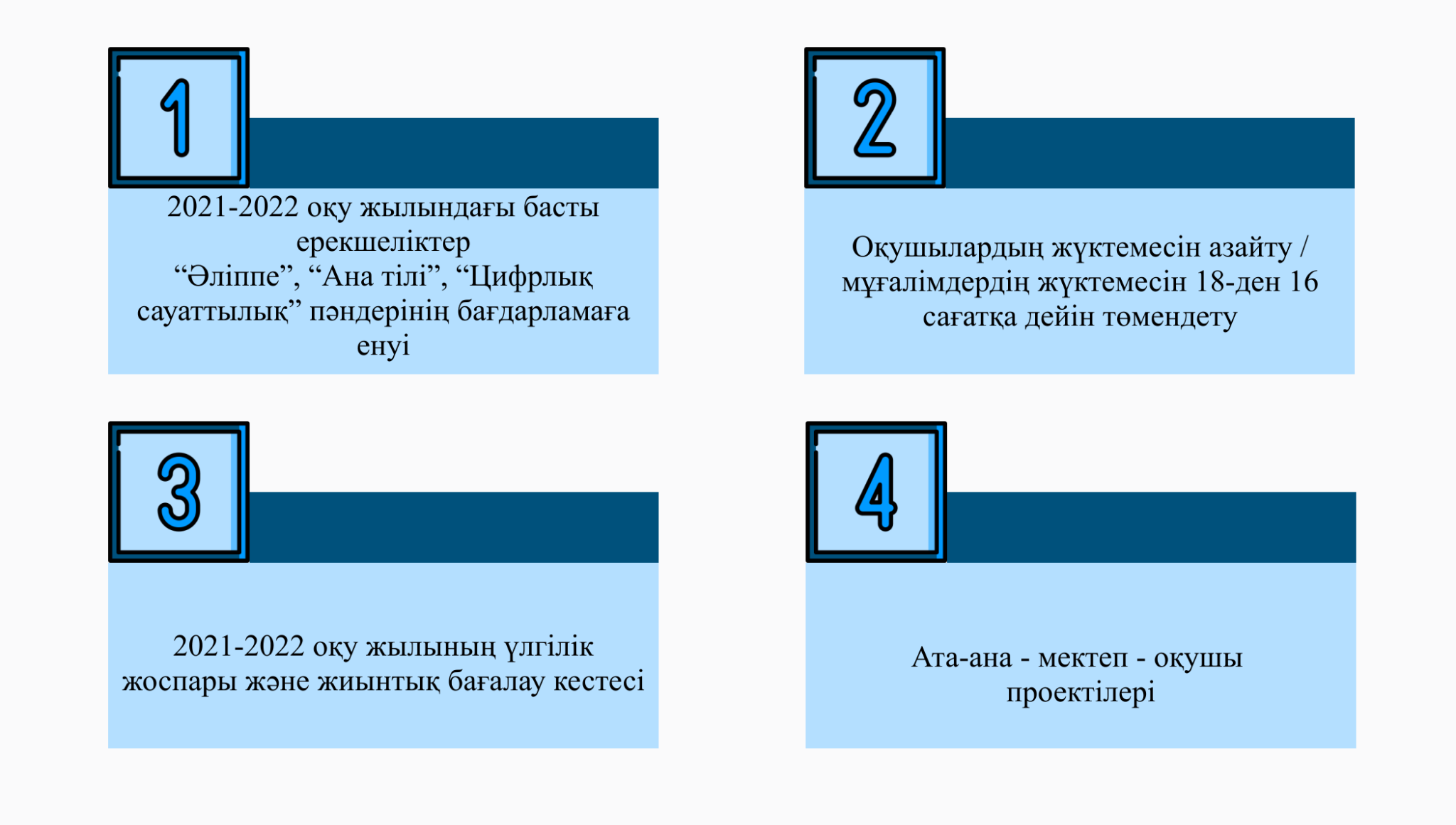 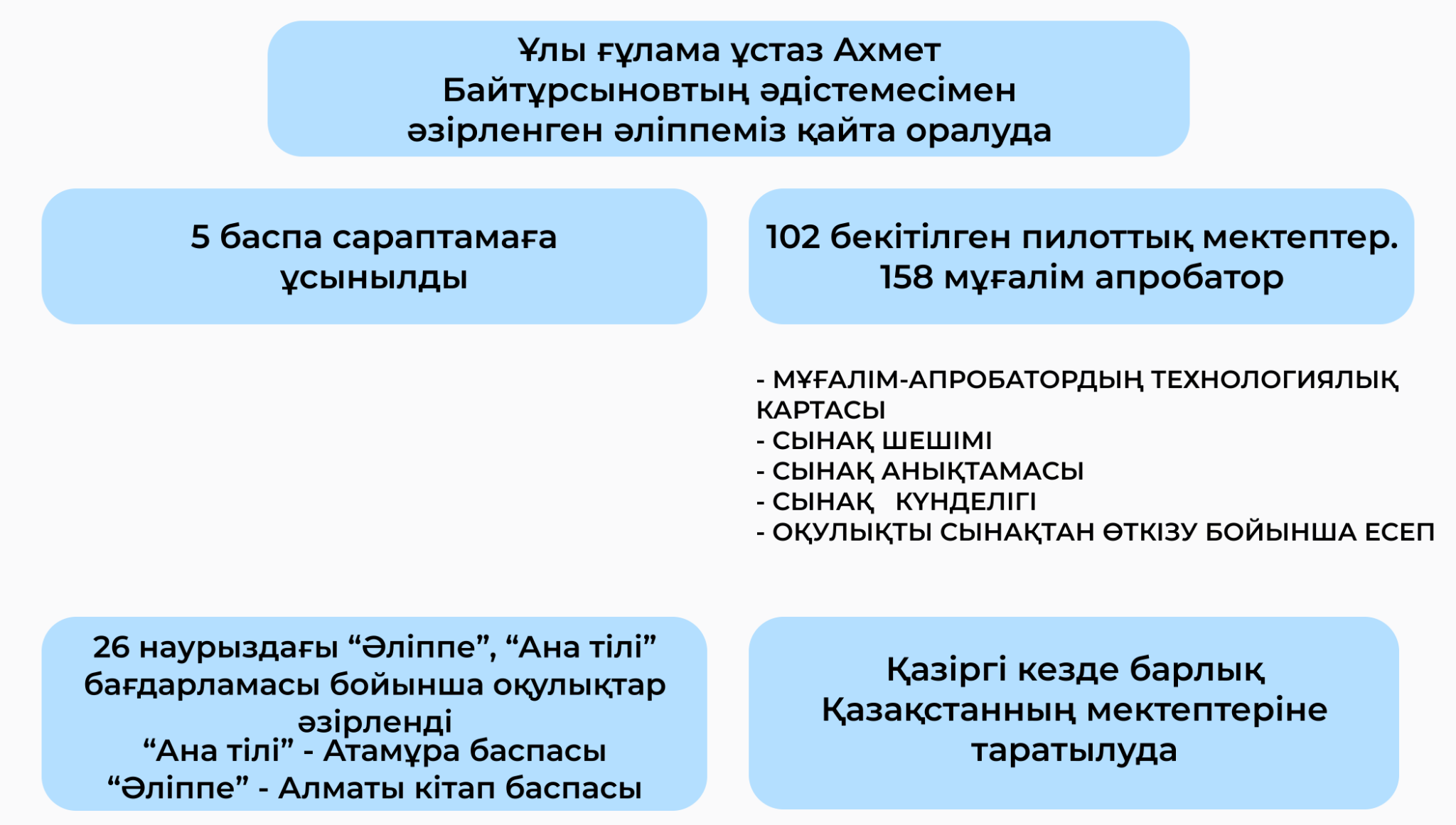 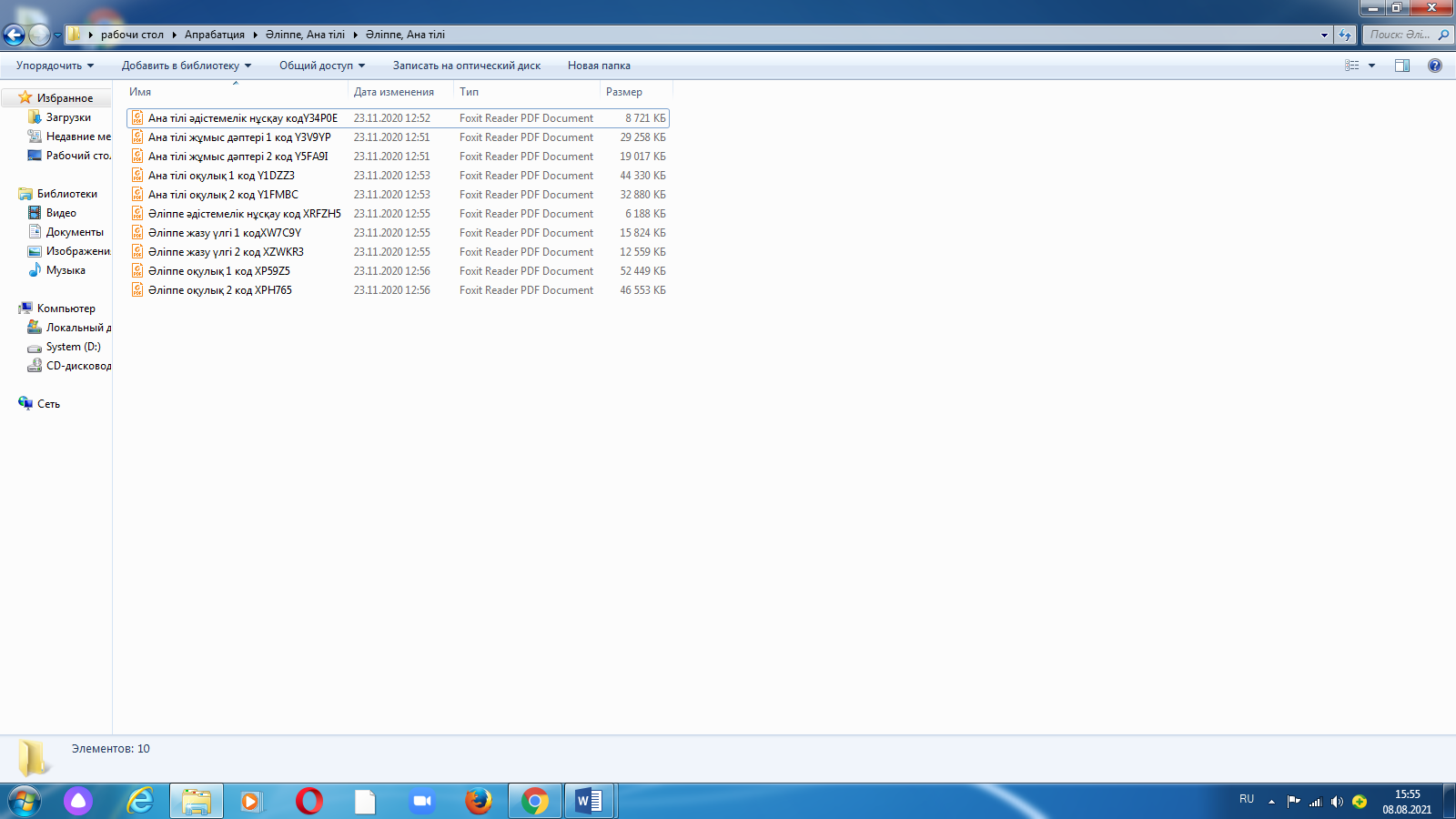 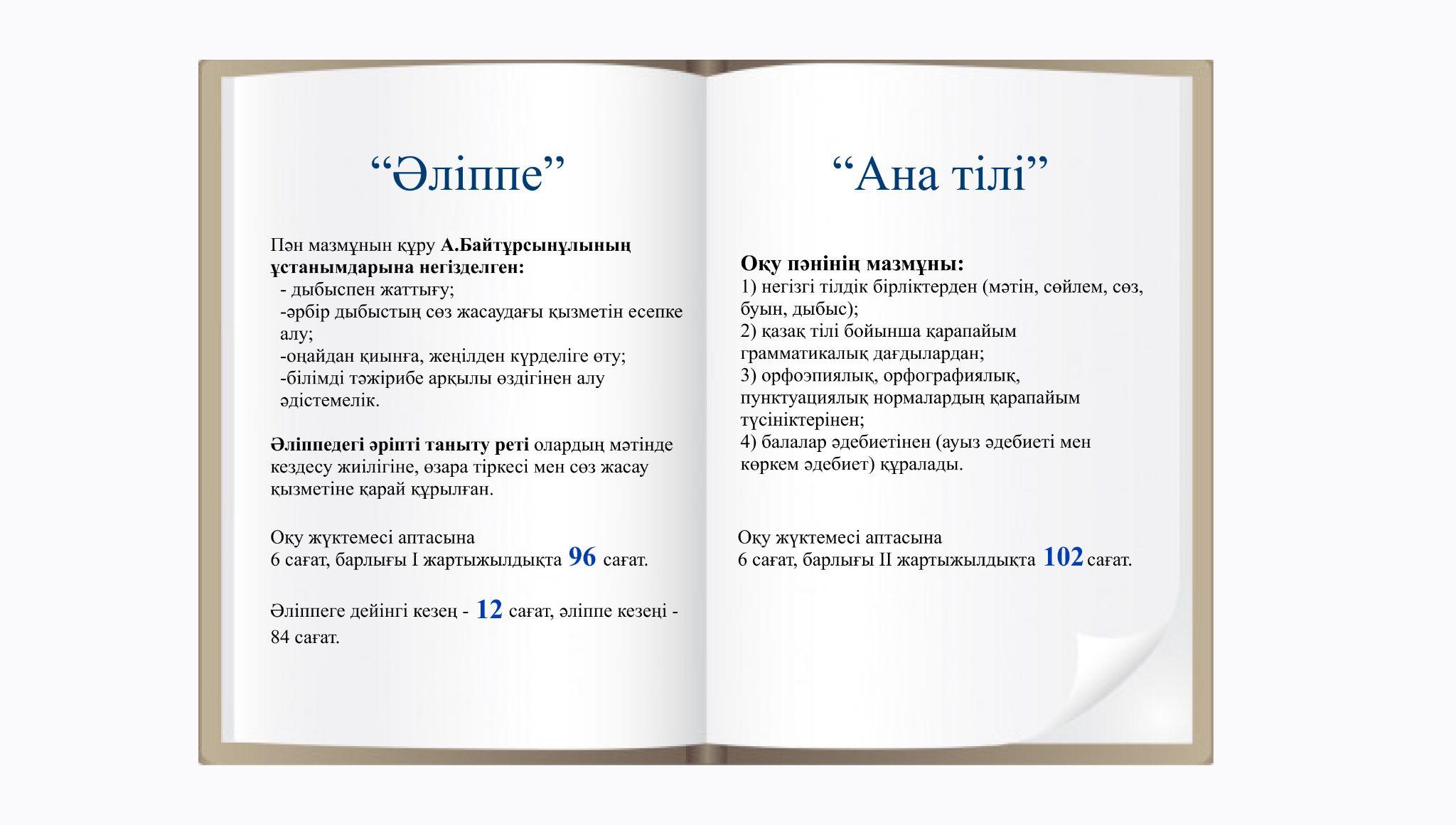 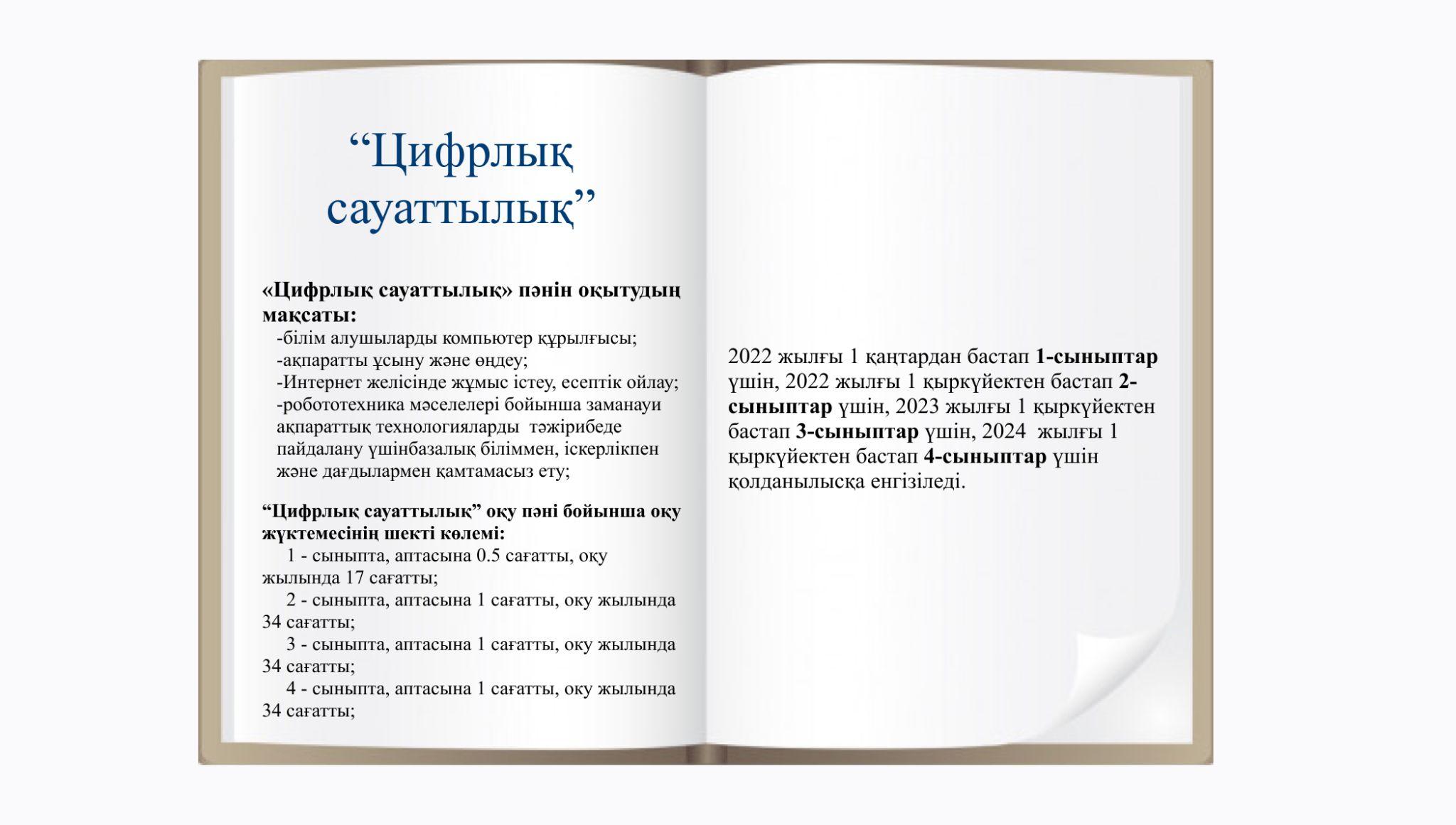 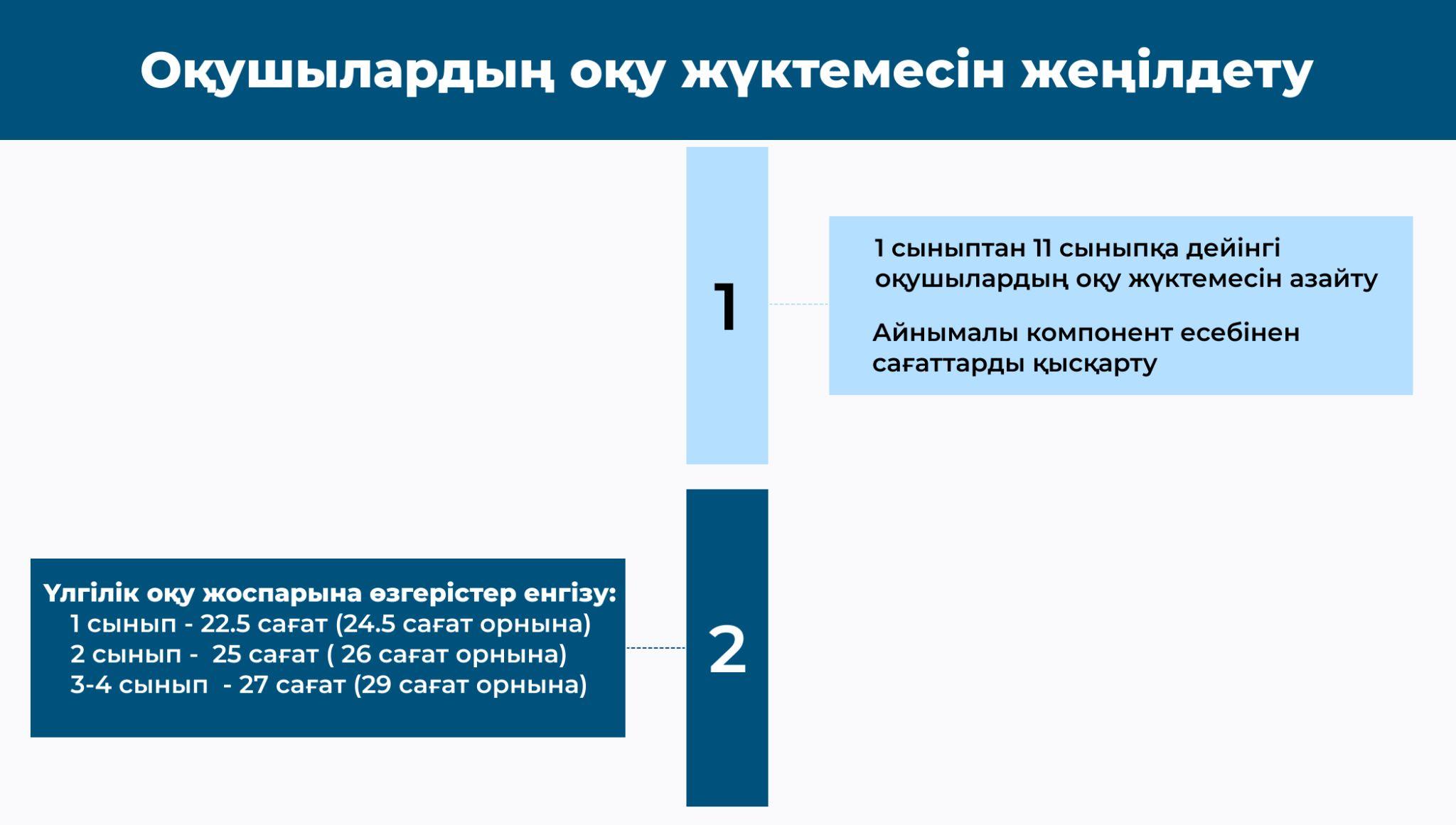 «Қазақ тілі» пәні бойынша жиынтық бағалау саны
«Әдебиеттік оқу» пәні бойынша жиынтық бағалау саны
«Математика» пәні бойынша жиынтық бағалау саны
«Ағылшын тілі» пәні бойынша жиынтық бағалау саны
«Дүниетану» оқу пәні бойынша жиынтық бағалау саны
«Жаратылыстану» пәні бойынша жиынтық бағалау саны
Назарларыңызға рахмет!